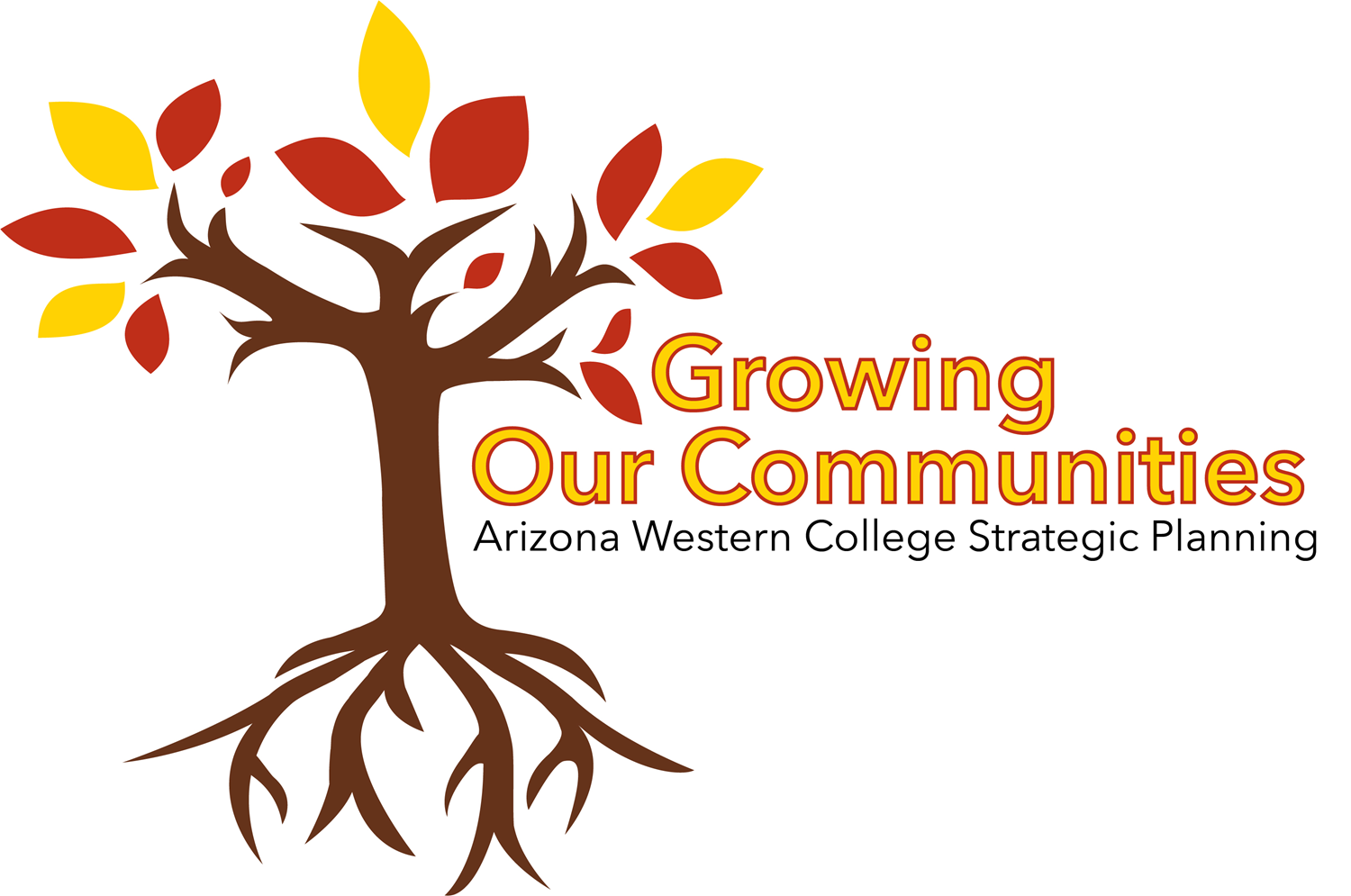 Scan Team Report
Group 4
Focus: 
Identify trends in 
Instructional delivery and student learning
[Speaker Notes: Introduction: identify people in group & focus of group

Julia Howe
Robin Cooper
Junior Castro
Gary Neumeyer
Joseph McLain
Susan Dempsey]
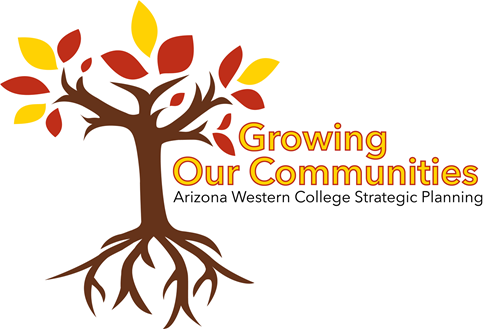 Scope of Scan
Non-traditional and underrepresented  student needs
Effective instructional techniques
Skills students need to be successful in the workplace
Professional development methods found to be successful in aiding faculty and staff keep pace with a quickly changing environment.
Facilities and instrumentation impact on students ability to attain skills needed to be successful both academically and professionally
Formal and informal learning environments 
Guided pathways
Collaborative learning as a social construct
Align K-12 education, college, and career readiness
Metaliteracy/digital literacy
Technological opportunities : Predictive analytics, open source textbooks, maker spaces, augmented & virtual reality
Social & emotional factors influence student success
Social inclusion strategies
Key transition points critical to student retention
Intentional data collection and analysis that drives decision making
[Speaker Notes: Identify research led to the identification of the 15 CORE CONCEPTS related to trends in instructional delivery and student learning                             
State symbiotic nature of the core concepts & our attempt to reflect that in our impact statements]
Resources
Bryan Doak and Dr. Corr.  (2017, September 14).  Personal interview conducted at the Institutional effectiveness, research and grants’ proposal concept planning meeting.
Burke, W. W. (2014). Organization change: theory and practice (4th Edition) [Kindle iPad]. Thousand Oaks, CA: Sage Publications.
Lee Altman  (2017, September 12). Personal interview. 
Horizons Symposium. (2017, April 28). AWC strategic planning stakeholder input sessions.
ACT and Council for Opportunity in Education (COE). (2015). The condition of college an career readiness– First-generation students. Retrieved from http://www.act.org/content/dam/act/unsecured/documents/6350-CCCR-First-Generation-2015.pdf
Adams Becker, S., Cummins, M., Davis, A., Freeman, A., Hall Giesinger, C., and Ananthanarayanan, V. (2017). NMC Horizon Report: 2017 Higher Education Edition. Austin, Texas at Austin: The New Media Consortium. Retrieved from https://www.nmc.org/publication/nmc-horizon-report-2017-higher-education-edition/
Adelman, C.   (2006). The Toolbox Revisited: Paths to Degree Completion form High School through College. Washington. D. C.: U.S. Department of Education.   Retrieved from www.ed.gov/rschstat/research/pubs/toolboxrevisit/index.html 
 Arizona Western College (AWC). (2017, September 15).  2016-2017 Fact Book. Institutional Effectiveness, Research, and Grants.  Retrieved from https://www.azwestern.edu/institutional-research/reports 
Arizona Western College (AWC). (2012, December 3).  2011-2012 Fact Book. Institutional Effectiveness, Research, and Grants.  Retrieed from https://www.azwestern.edu/institutional-research/reports .
Bailey, T., Jaggars, S. S., & Jenkins, D. (2015). What we know about guided pathways. New York, NY: Columbia University, Teacher College, Community College Research Center.  Retrieved from https://ccrc.tc.columbia.edu/media/k2/attachments/What-We-Know-Guided-Pathways.pdf
Casap, J. (2016, September 30). Shaping a New Generation: The advantage technology brings to education and how to stay ahead of the curve.  AVID educational summit.  Retrieved from www.avid.org/_documents/PaloAlto_Whittaker.pdf
[Speaker Notes: Slides 4, 5, 6, & 7: Quickly mention the diversity of resources investigated (e.g. interviews, Horizon's symposium, best practices, etc...) as quickly flipping to 1st impact statement.]
Resources
Center for Community College Student Engagement (CCCSE). (2012).  A matter of degrees: Promising practices for community college student success (A first look).  Austin: TX: The University of Texas . Retrieved from http://www.ccsse.org/center/publications/index.cfm
Center for Community College Student Engagement (CCSE). (2013). A matter of degrees: Engaging practices, engaging students (high-impact practices for community college student engagement). Austin, TX: The University of Texas at Austin, Community College Leadership Program. 
Center for Community College Student Engagement (CCSE). (2016). Expectations meet reality: The underprepared student and community colleges. Austin, TX: The University of Texas at Austin, College of Education, Department of Educational Administration, Program in higher Education Leadership. 
Cuseo, J. (n.d.). Seven student-centered principles of success: Key theoretical principles underlying the AVID for Higher Education system. AVID for Higher Education. Dallas, TX.  
Darling-Hammond, L., Wei, R. C., Andree, A., Richardson, N., & Orphanos, S. (2009). Professional learning in the learning profession. Washington, DC: National Staff Development Council. Retrieved from http://www.ostrc.org/docs/document_library/ppd/Professionalism/Professional%20Learning%20in%20the%20Learning%20Profession.pdf
Education Advisory Board (EAB).  (2012).  Building Guided Pathways to Success.  Retrieved from http://doingwhatmatters.cccco.edu/Portals/6/docs/Building%20Guided%20Pathways%20to%20Success%20-%20EAB%20Report%20FINAL.pdf
Ferguson, R. (2016, September 30). Shaping a New Generation: The advantage technology brings to education and how to stay ahead of the curve AVID educational summit.  Retrieved from www.avid.org/_documents/PaloAlto_Ferguson.pdf 
Howell Custer, H. (n.d.). Inquiry-based instruction (research brief). AVID for Higher Education. Dallas, TX.
Resources
Jenkins, D., & Cho, S. W. (2013). Get with the program… and finish it: Building guided pathways to accelerate student completion. New Directions for Community Colleges, 2013(164), 27-35.  Retrieved from https://ccrc.tc.columbia.edu/publications/get-with-the-program-finish-it.html
Jenkins, D., Lahr, H., & Fink, J. (2017). Building Blocks: Laying the Groundwork for Guided Pathways Report in Ohio.  Community college Research Center. Teachers college Columbia University. https://ccrc.tc.columbia.edu/publications/building-blocks-laying-groundwork-guided-pathways-reform-ohio.html?utm_source=September+2017+e-alert+-+upcoming+report%2C+new+pubs%2C+news&utm_campaign=UA-2832117-7&utm_medium=email
Johnson, L., Adams Becker, S., Cummins, M., Estrada, V., Freeman, A., and Hall, C. (2016). NMC Horizon Report: 2016 Higher Education Edition. Austin, Texas: The New Media Consortium.  Retrieved from http://academedia.org/2017_NMC_horizon.pdf
Kao, J. (2017). Community colleges in the age of innovation. Leadership Abstracts, 30 (2), 1-6.
Logan, R. & Garrett, R. (2017).  The Changing Landscape of Online Education (CHLOE).  Eduventures. Retrieved from https://www.eduventures.com/chloe-2017/
Mella, P., & Colombo, C. M. (2012). The Wheels of Change in Organizations. International Journal Of Knowledge, Culture & Change Management, 11(6), 247-265.
National Academies of Sciences, Engineering, and Medicine (NASEM). 2011. Expanding Underrepresented Minority Participation: America's Science and Technology Talent at the Crossroads. Washington, DC: The National Academies Press. https://doi.org/10.17226/12984
National Academies of Sciences, Engineering, and Medicine (NASEM). (2017). Undergraduate Research Experiences for STEM Students: Successes, Challenges, and Opportunities. Washington, DC: The National Academies Press.  https://doi:10.17226/24622
Resources
National Research Council (NRC). (2012). Discipline-Based Education Research: Understanding and Improving Learning in Undergraduate Science and Engineering. S.R. Singer, N.R. Nielsen, and H.A. Schweingruber, Editors. Committee on the Status, Contributions, and Future Directions of Discipline-Based Education Research. Board on Science Education, Division of Behavioral and Social Sciences and Education. Washington, DC: The National Academies Press. https://doi.org/10.17226/13362.
National Research Council (NRC). 2015. Reaching Students: What Research Says About Effective Instruction in Undergraduate Science and Engineering. Washington, DC: The National Academies Press.  https://doi.org/10.17226/18687.
Nging, T. K. and Yazdanifard, R. (2015). The general review of how different leadership styles cause the transformational change efforts to be successful.  International Journal Of Management, Accounting & Economics, 2(9), 1130-1140.
Parra, M.E.  (n.d.).  AVID & on-line learning: A review of literature support of WICOR-based strategies (research brief). AVID for Higher Education. Dallas, TX.
Kurzweil, R. (2001, March 7). The Law of Accelerating Returns. Retrieved from: http://www.kurzweilai.net/the-law-of-accelerating-returns
Regional Educational Laboratory (REL) Program Northeast and islands. (2017, September 20). Leveraging Postsecondary Data to Increase College Access [webinar presentation].   U.S. Department of Education, Institute of Education Sciences. 
Ryland, J. (2017). Technology and the Future of the Community College. American Association of Community Colleges. Retrieved from   http://www.aacc.nche.edu/Resources/aaccprograms/pastprojects/Pages/technologyfuture.aspx
Soria, K. M., Fransen, J., & Nackerud, S. (2013). Library use and undergraduate student outcomes: New evidence for students' retention and academic success. portal: Libraries and the Academy, 13(2), 147-164. Retrieved from http://conservancy.umn.edu/bitstream/handle/11299/143312/Library%20Use%20and%20Undergradu?sequence=1
Stosich, E. L. (2016). Building teacher and school capacity to teach to ambitious standards in high-poverty schools. Teaching and Teacher Education, 58, 43-53. Retrieved from https://edpolicy.stanford.edu/sites/default/files/publications/stosich-aug2016-journal-article.pdf
Resources
Thorpe, A., Lukes, R., Bever, D. J., & He, Y. (2016). The impact of the academic library on student success: Connecting the dots. Portal: Libraries and The Academy, 16(2), 373-392. Retrieved from https://scholarworks.iu.edu/dspace/bitstream/handle/2022/21100/The%20Impact%20of%20the%20Academic%20Library%20on%20Student%20Success%20--%20Text.pdf?sequence=1
Wei, R. C., Darling-Hammond, L., & Adamson, F. (2010). Professional development in the United States: Trends and challenges (Vol. 28). Dallas, TX: National Staff Development Council. Retrieved from https://edpolicy.stanford.edu/sites/default/files/publications/professional-development-united-states-trends-and-challenges.pdf
Whelan-Berry, K. S., & Somerville, K. A. (2010). Linking change drivers and the organizational change process: a review and synthesis. Journal Of Change Management, 10(2), 175-193. doi:10.1080/14697011003795651
Adaptive Organizational Culture
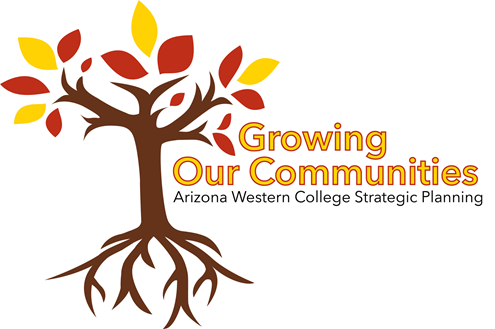 Today’s fast-paced, rapidly changing global economy mandates AWC foster an adaptive culture that supports an innovative school environment employing evidence-based instructional delivery practices that support student learning and allow students to thrive educationally and professionally.
Intentional data collection and analysis that drives program, design, and costs (CCCSE, 2012; Logan & Garrett, 2017; Hooker & Brand, 2009; Adelman, 2006; Altman, 2017; )
Use of effective instructional techniques (NRC, 2015; CCCSE, 2012; ACT & COE, 2015; NASEM, 2017; NRC, 2012; NASEM, 2011).
Embed metaliteracy/digital literacy skills development into core curriculum (Bradford, 2016; Dabbour & Ballard, 2011; Becker, et al., 2017; Mackey & Jacobson, 2010; Donald, 2016; O’Malley & Leven, 2017; Johnson, et al., 2016).
Collaborative learning as a social construct (CCCSE, 2012, NRC, 2012; Adams, et al., 2017).
Faculty/staff professional development that encourages student retention and graduation (Stoich, 20016; Wei, et al., 2010; NRC, 2015; Darling-Hammond, et al., 2009; CCCSE, 2012).
Facilities/instrumentation that allow students to attain skills needed to be successful academically and professionally (ACT & COE, 2015; NASEM, 2011; Soria, et al., 2013; Thorpe, et al., 2016; Johnson, et al., 2016).
Formal and informal learning environments that support student success (Soria, et al., 2013; Becker, et al., 2017; Stemmer & Mahan, 2015; Thorpe, et al., 2016; NRC, 2010; CCCSE, 2012).
Ensure key transition points critical to student retention are addressed adequately (NASEM, 2011).
Strategically address social & emotional factors that influence student success (NASEM, 2011; Farrington, et al., 2012; Walton & Cohen, 2011; Farrington, 2013; CCCST, 2012; ACT & COE, 2015).
Take advantage of technological opportunities to better serve students: Predictive analytics, open source textbooks, maker spaces, augmented & virtual reality (Johnson, et a., 2016; Ryland, 2017; Lambert, et al., 2014; Carrns, 2015; Spadavecchia, n.d.; Adams Becker, et al., 2017; Daniel, 2014; Wagner & Hartman, 2013).
[Speaker Notes: Discuss Law of Accelerating Returns and Change Management -                               
* Effective and profitable companies are agile and adapt quickly.                                             * Continuous Improvement is a critical component of ensuring the highest quality programs and requires the college and its employees, curriculum, and students to be agile and responsive. 
*current expedited rate of change and its continued expectations (21st Century will see  20,000 years of progress at today's rate - Ray Kurzweil)                  
one of the world’s leading inventors, thinkers, and futurists, with a thirty-year track record of accurate predictions.                              
Called "the restless genius" by The Wall Street Journal                                     
"the ultimate thinking machine" by Forbes magazine,                   
Kurzweil was selected as one of the top entrepreneurs by Inc. magazine, which described him as the "rightful heir to Thomas Edison."                                   
PBS selected him as one of the "sixteen revolutionaries who made America."                            
5 national best-selling books;                             
Recipient of the National Medal of Technology, 21 honorary Doctorates, & honors from 3 U.S. Presidents;                                   
Inducted into the National Inventors Hall of Fame; & 
Director of Engineering at Google heading up machine intelligence and natural language understanding)]
Technological Opportunities
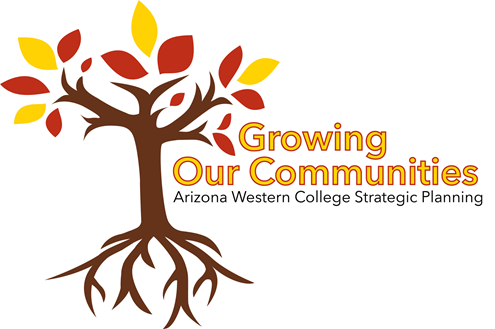 The speed of technological change offers unprecedented opportunities for AWC to offer flexible and expanded learning opportunities that address students needs, enhance student services and supports, and provide enhanced and innovative personalized learning experiences in a cost-effective, flexible, timely, and informed manner.
Intentional data collection and analysis that drives program, design, and costs (CCCSE, 2012; Logan & Garrett, 2017; Hooker & Brand, 2009; Adelman, 2006; Altman, 2017; ).
Use of effective instructional techniques (NRC, 2015; CCCSE, 2012; ACT & COE, 2015; NASEM, 2017; NRC, 2012; NASEM, 2011; CASAP, 2016; Ferguson, 2016).
Skills needed to be successful in the workplace (Farrington, et al., 2012; Johnson, et al., 2016; Casap, 2016; NRC, 2015; NASEM, 2017).
Embed metaliteracy/digital literacy skills development into core curriculum (Bradford, 2016; Dabbour & Ballard, 2011; Becker, et al., 2017; Mackey & Jacobson, 2010; Donald, 2016; O’Malley & Leven, 2017; Johnson, et al., 2016).
Collaborative learning as a social construct (CCCSE, 2012, NRC, 2012; Adams, et al., 2017).
Faculty/staff professional development that encourages student retention and graduation (Stoich, 20016; Wei, et al., 2010; NRC, 2015; Darling-Hammond, et al., 2009; CCCSE, 2012).
Student supports that address non-traditional and underrepresented student needs (NASEM, 2011; Farrington et al., 2012; CCCSE, 2012)
Ensure key transition points critical to student retention are addressed adequately (NASEM, 2011).
Facilities/instrumentation that allow students to attain skills needed to be successful academically and professionally (ACT & COE, 2015; NASEM, 2011; Soria, et al., 2013; Thorpe, et al., 2016; Johnson, et al., 2016).
Formal and informal learning environments that support student success (Soria, et al., 2013; Becker, et al., 2017; Stemmer & Mahan, 2015; Thorpe, et al., 2016; NRC, 2010; CCCSE, 2012).
Take advantage of technological opportunities to better serve students: Predictive analytics, open source textbooks, maker spaces, augmented & virtual reality (Johnson, et a., 2016; Ryland, 2017; Lambert, et al., 2014; Carrns, 2015; Spadavecchia, n.d.; Adams Becker, et al., 2017; Daniel, 2014; Wagner & Hartman, 2013).
[Speaker Notes: Explain:
technology is critically and inextricably linked to education and Industry                           

Discuss examples:
How growth of online education offers opportunities for implementing a variety of ways that education is delivered to students; 
Technology’s exponential progress and informational boom challenges institutions, faculty, and staff to collectively and continually monitor, assess, grow, and refine instructional delivery, modes, and practices.                        
Augmented & virtual reality allow unprecendented opportunities for hands on learning in lab sciences, CTE, & other hands-on learning;                                       
Support cost savings for students through use of open source textbooks; 
Use of Predictive analytics to more effectively plan and serve students as well as better managment of limited resources;                               
Use of Learning Managment Systems to better serve our students even in remotest of locations                                      
Use technology to reduce summer melt (e.g. 10 text series for freshmen)]
Guided Pathways: Coordinated Programs and Student Supports
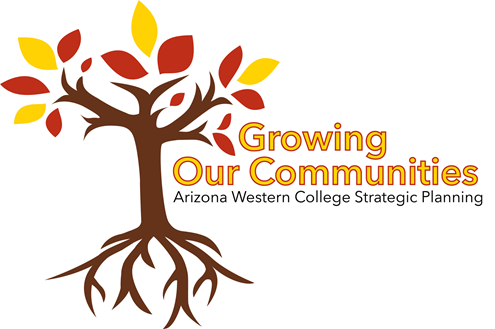 In order for the region to thrive economically, adult education attainment levels must rise,  thus AWC must offer coordinated, collaborative and cohesive programs that align with K-12 education as well as local industry needs while engaging students at an early age and fostering educational and professional success for a diverse student population.
Guided Pathways (CCCSE, 2012;  Jenkins, et al., 2017; Jenkins & Choi, 2013; Bailey, et al., 2015; EAB, 2012).
Use of effective instructional techniques (NRC, 2015; CCCSE, 2012; ACT & COE, 2015; NASEM, 2017; NRC, 2012; NASEM, 2011; CASAP, 2016; Ferguson, 2016).
Align K-12 education, college, and career readiness (Ferguson, 2016; Hooker & Brand, 2009; Adelman, 2006; Clark, 2015).
Strategically address social & emotional factors that influence student success (NASEM, 2011; Farrington, et al., 2012; Walton & Cohen, 2011; Farrington, 2013; CCCST, 2012; ACT & COE, 2015).
Collaborative learning as a social construct (CCCSE, 2012, NRC, 2012; Adams, et al., 2017)
Formal and informal learning environments that support student success (Soria, et al., 2013; Becker, et al., 2017; Stemmer & Mahan, 2015; Thorpe, et al., 2016; NRC, 2010; CCCSE, 2012).
Intentional data collection and analysis that drives program, design, and costs (CCCSE, 2012; Logan & Garrett, 2017; Hooker & Brand, 2009; Adelman, 2006).
Ensure key transition points critical to student retention are addressed adequately (NASEM, 2011).
Take advantage of technological opportunities to better serve students: Predictive analytics, open source textbooks, maker spaces, augmented & virtual reality (Johnson, et a., 2016; Ryland, 2017; Lambert, et al., 2014; Carrns, 2015; Spadavecchia, n.d.; Adams Becker, et al., 2017; Daniel, 2014; Wagner & Hartman, 2013).
Embed digital literacy skills development into core curriculum (Bradford, 2016; Dabbour & Ballard, 2011; Becker, et al., 2017; Mackey & Jacobson, 2010; Donald, 2016; O’Malley & Leven, 2017; Johnson, et al., 2016).
[Speaker Notes: To achieve this we need to provide a clear road map of the courses that are needed to complete their credentials and provide students guidance and support to help students stay on track.
Right now, we lose more than 1 in 4 first-time, full-time degree/certificate seekers in the first year by the end of year 2 we have lost 2 out of 5 students to attrition (Fall 2016 Standard Reports).
It takes an average 5.5 years for our students to complete their degree and 4.0 years to attain a certificate (Fact Book 2016-2017, p. 52)

Discuss:                                   
With a nationwide K-12 push for higher education, more first-generation and non-traditional students are seeking relevant, responsive, and coordinated academic and co-curricular support services and programs that provide them with experiences, networks, and engagement that fosters educational and professional success. 
 We need to provide classes at the right time and place to expedite degree completion.  Especially for non-traditional and part time students which make up a significant portion of our student population  - 80% of students part-time.
higher education cannot successfully fulfill its role without it being a seamless heart of learning, workforce skills and experience, and the business processes.]
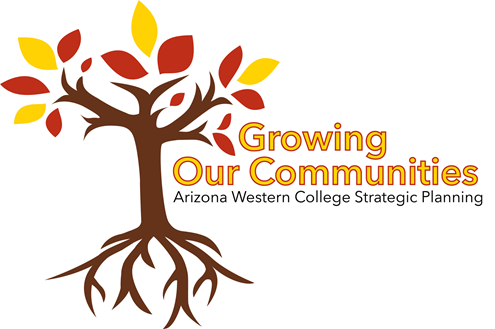 Evidence Based Instructional Strategies
With greater emphasis being placed on college completion tied to employment, an ever-increasing diverse student population, and rapidly evolving industries, instructional delivery strategies and modes must be highly engaging, relevant and effective.
Use of effective instructional techniques (NRC, 2015; CCCSE, 2012; ACT & COE, 2015; NASEM, 2017; NRC, 2012; NASEM, 2011; CASAP, 2016; Ferguson, 2016).
Embed metaliteracy/digital literacy skills development into core curriculum (Bradford, 2016; Dabbour & Ballard, 2011; Becker, et al., 2017; Mackey & Jacobson, 2010; Donald, 2016; O’Malley & Leven, 2017; Johnson, et al., 2016).
Collaborative learning as a social construct (CCCSE, 2012, NRC, 2012; Adams, et al., 2017).
Skills needed to be successful in the workplace (Farrington, et al., 2012; Johnson, et al., 2016; Casap, 2016; NRC, 2015; NASEM, 2017).
Faculty/staff professional development that encourages student retention and graduation (Stoich, 20016; Wei, et al., 2010; NRC, 2015; Darling-Hammond, et al., 2009; CCCSE, 2012).
Facilities/instrumentation that allow students to attain skills needed to be successful academically and professionally (ACT & COE, 2015; NASEM, 2011; Soria, et al., 2013; Thorpe, et al., 2016; Johnson, et al., 2016).
Formal and informal learning environments that support student success (Soria, et al., 2013; Becker, et al., 2017; Stemmer & Mahan, 2015; Thorpe, et al., 2016; NRC, 2010; CCCSE, 2012),
Ensure key transition points critical to student retention are addressed adequately (NASEM, 2011).
Strategically address social & emotional factors that influence student success (NASEM, 2011; Farrington, et al., 2012; Walton & Cohen, 2011; Farrington, 2013; CCCST, 2012; ACT & COE, 2015).
Take advantage of technological opportunities to better serve students: Predictive analytics, open source textbooks, maker spaces, augmented & virtual reality (Johnson, et a., 2016; Ryland, 2017; Lambert, et al., 2014; Carrns, 2015; Spadavecchia, n.d.; Adams Becker, et al., 2017; Daniel, 2014; Wagner & Hartman, 2013).
[Speaker Notes: With an ever-increasing diverse population and rapidly changing Industries, instructional delivery strategies and modes must be highly engaging, relevant, and effective. 

Examples: 
National Research Council  (2012)- 
Student centered instructional approaches such as interactive lectures that place less emphasis on transmitting factual information from the instructor and more time spent engaging students in active learning during class can positively influence students learning, achievement, and knowledge retention compared to traditional instructional methods.
Application of industry relevant technology can enhance student learning retention of knowledge, and attitudes about learning.
Collaborative learning which has been proven improve student retention of content knowledge.]
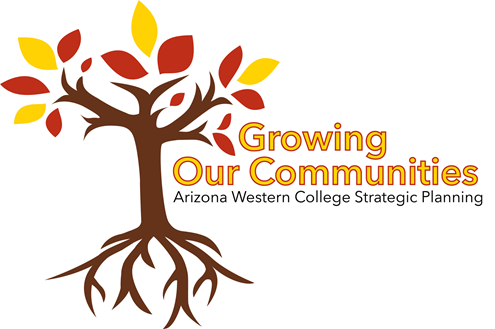 Evidence Based Student Supports
In the last 10 years, AWC enrollment has decreased -3% while at-risk student enrollment has increased up to +36%.  By providing additional supports for at-risk students AWC will be significantly increase retention, graduation rates, and transfer rates.
Use of effective instructional techniques (NRC, 2015; CCCSE, 2012; ACT & COE, 2015; NASEM, 2017; NRC, 2012; NASEM, 2011; CASAP, 2016; Ferguson, 2016).
Align K-12 education, college, and career readiness (Ferguson, 2016; Hooker & Brand, 2009; Adelman, 2006; Clark, 2015).
Embed metaliteracy/digital literacy skills development into core curriculum (Bradford, 2016; Dabbour & Ballard, 2011; Becker, et al., 2017; Mackey & Jacobson, 2010; Donald, 2016; O’Malley & Leven, 2017; Johnson, et al., 2016).
Collaborative learning as a social construct (CCCSE, 2012, NRC, 2012; Adams, et al., 2017).
Faculty/staff professional development that encourages student retention and graduation (Stoich, 20016; Wei, et al., 2010; NRC, 2015; Darling-Hammond, et al., 2009; CCCSE, 2012).
Facilities/instrumentation that allow students to attain skills needed to be successful academically and professionally (ACT & COE, 2015; NASEM, 2011; Soria, et al., 2013; Thorpe, et al., 2016; Johnson, et al., 2016).
Formal and informal learning environments that support student success (Soria, et al., 2013; Becker, et al., 2017; Stemmer & Mahan, 2015; Thorpe, et al., 2016; NRC, 2010; CCCSE, 2012).
Ensure key transition points critical to student retention are addressed adequately (NASEM, 2011).
Strategically address social & emotional factors that influence student success (NASEM, 2011; Farrington, et al., 2012; Walton & Cohen, 2011; Farrington, 2013; CCCST, 2012; ACT & COE, 2015).
Guided Pathways (CCCSE, 2012;  Jenkins, et al., 2017; Jenkins & Choi, 2013; Bailey, et al., 2015; EAB, 2012).
[Speaker Notes: With a nationwide push toward higher education, higher education is seeing first generation enrollment increases                                           
Within the last 10 years the AWC 1st generation enrollment has risen +35%; minority +32%; low-income +22%; & Hispanic +36%.                                               
Transformative and life-changing learning experiences are influenced by factors beyond academic skills and the instructional classroom therefore, the demand 4 proper onboarding and increase services will continue to grow in higher education

For Example:
The National Academy of Science and Engineering recommend 
academic and social integration that encourages a culture that every student on campus will graduate and a determination to understand what is going on when a student does not;
Encouraging student elf-efficacy;
Social inclusion strategies (e.g. mentoring, peer-to-peer support, tutoring)]
Q&A
Discussion w/participants
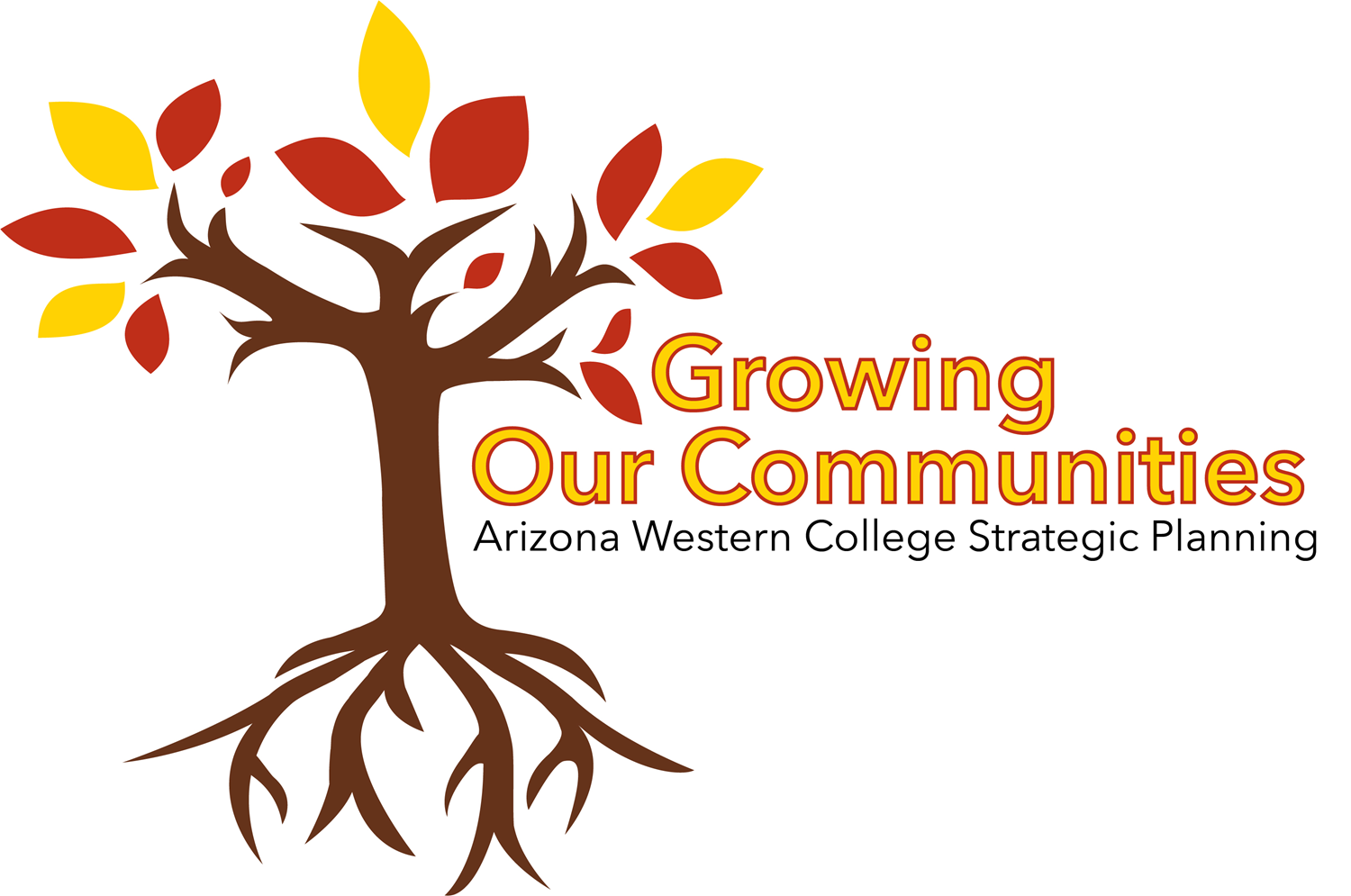